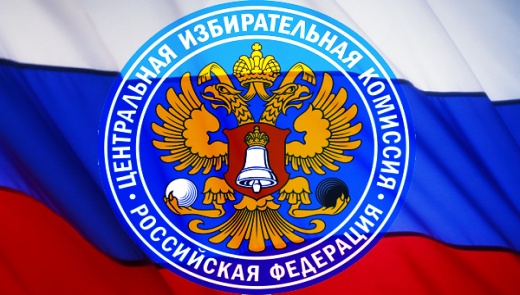 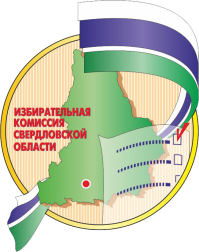 Порядок подачи заявления о включении избирателя в список избирателей по месту нахождения на выборах Президента РФ
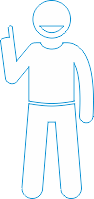 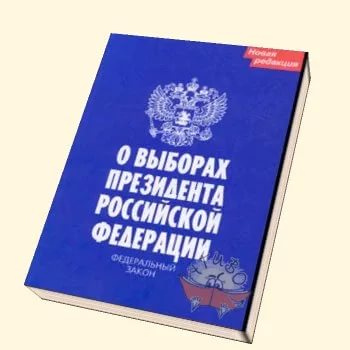 Основание:
Федеральный закон от 
10.01.2003 г. № 19-ФЗ «О выборах Президента Российской Федерации»; 

Порядок подачи заявления о включении      избирателя в список избирателей по месту нахождения на выборах Президента 
Российской Федерации, 
утвержденный Постановлением 
ЦИК РФ 01.11.2017 г. № 108/900-7
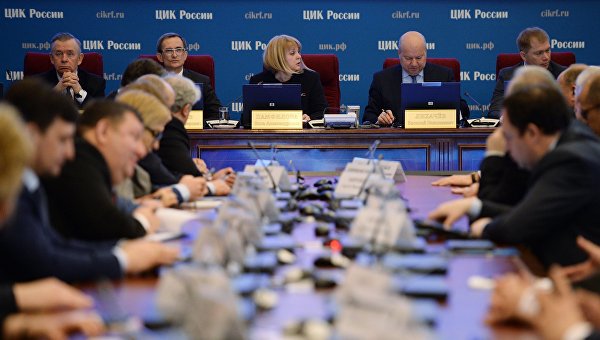 Вправе подать заявления избиратели, которые будут находиться в день голосования вне места своего жительства, в том числе:за пределами территории РФ, в местах временного пребывания, а также лица, не имеющие регистрации по месту жительства в пределах территории РФ.
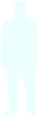 Пункты приема заявлений избирателей о включении в список избирателей по месту нахождения
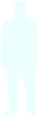 Заявление 
о включении в список избирателей по месту нахождения
За 45–5 дней  до дня голосования с 31 января по 12 марта 

(в любую ТИК)
ТИК
УИК
За 20–5 дней до дня голосования с 25 февраля по 12 марта 

(в любую УИК)
МФЦ
За 45–5 дней  до дня голосования
с 31 января по 12 марта
ЕПГУ
Графики работы ТИК и УИК по приему (оформлению)  заявлений В рабочие  и выходные дни  определяется  ИЗБИРАТЕЛЬНОЙ КОМИССИЕЙ СВЕРДЛОВСКОЙ ОБЛАСТИ,  не менее 4 часов в день.
5
Что нужно знать избирателю?
6
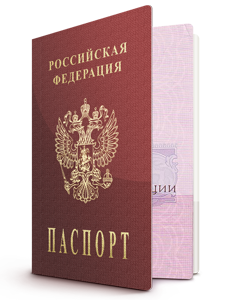 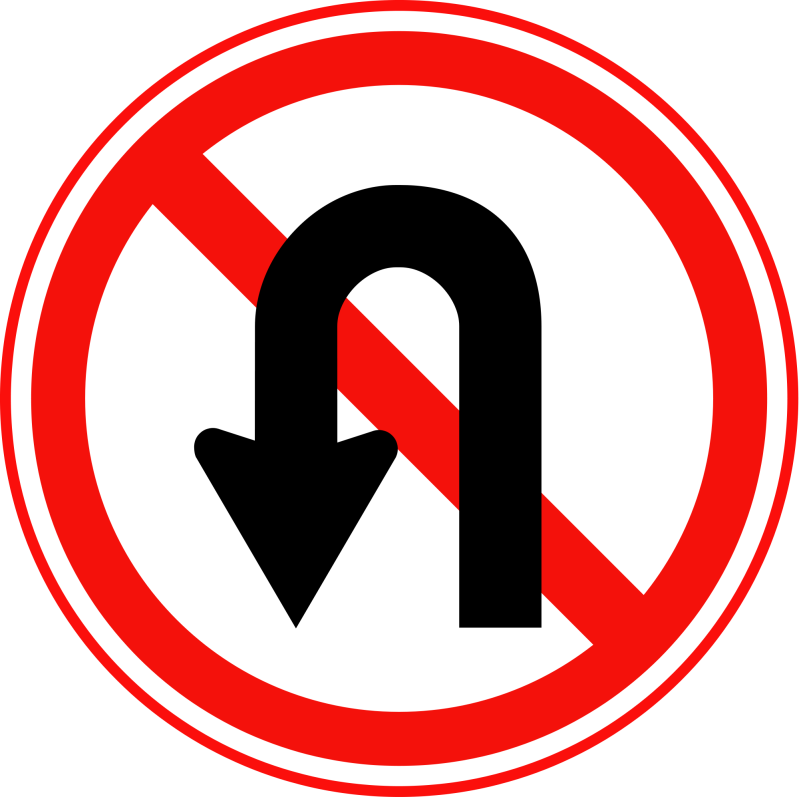 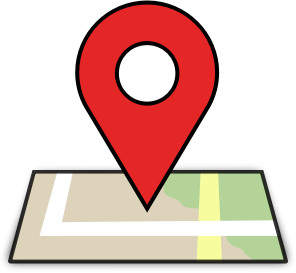 [Speaker Notes: Нужен паспорт гражданина РФ или временное удостоверение личности – на период замены паспорта;
Можно подавать только один раз. Действует первое! Возможна отмена подачи путём прихода на свой участок.
Участок для голосования определён жёстко!]
Заявление
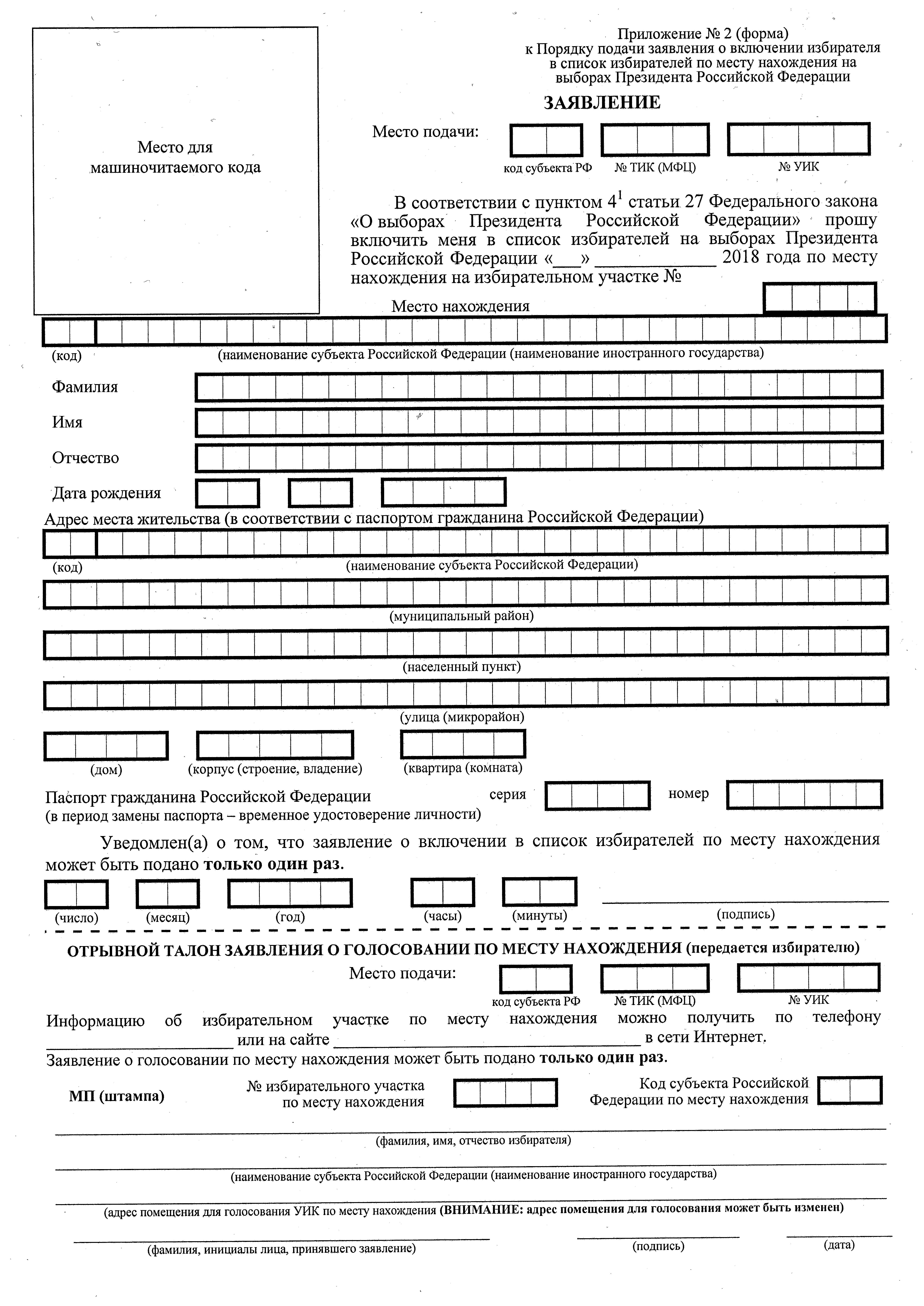 7
Заявление может быть заполнено: 
в машиночитаемом виде (на компьютере)
вручную (на бланке)
Варианты поиска участка:
8
Online – сайт ИКСО;
С помощью программного обеспечения и 
     справочных материалов, имеющихся в ТИК и УИК

Online – сайт ЦИК России;

По телефону Информационно-
    справочного центра ЦИК России.
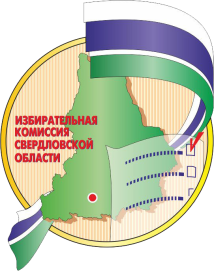 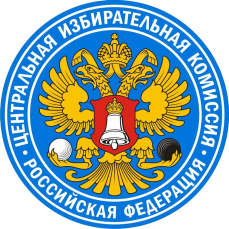 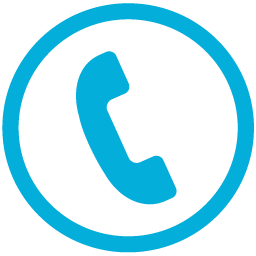 Заполнение заявления
9
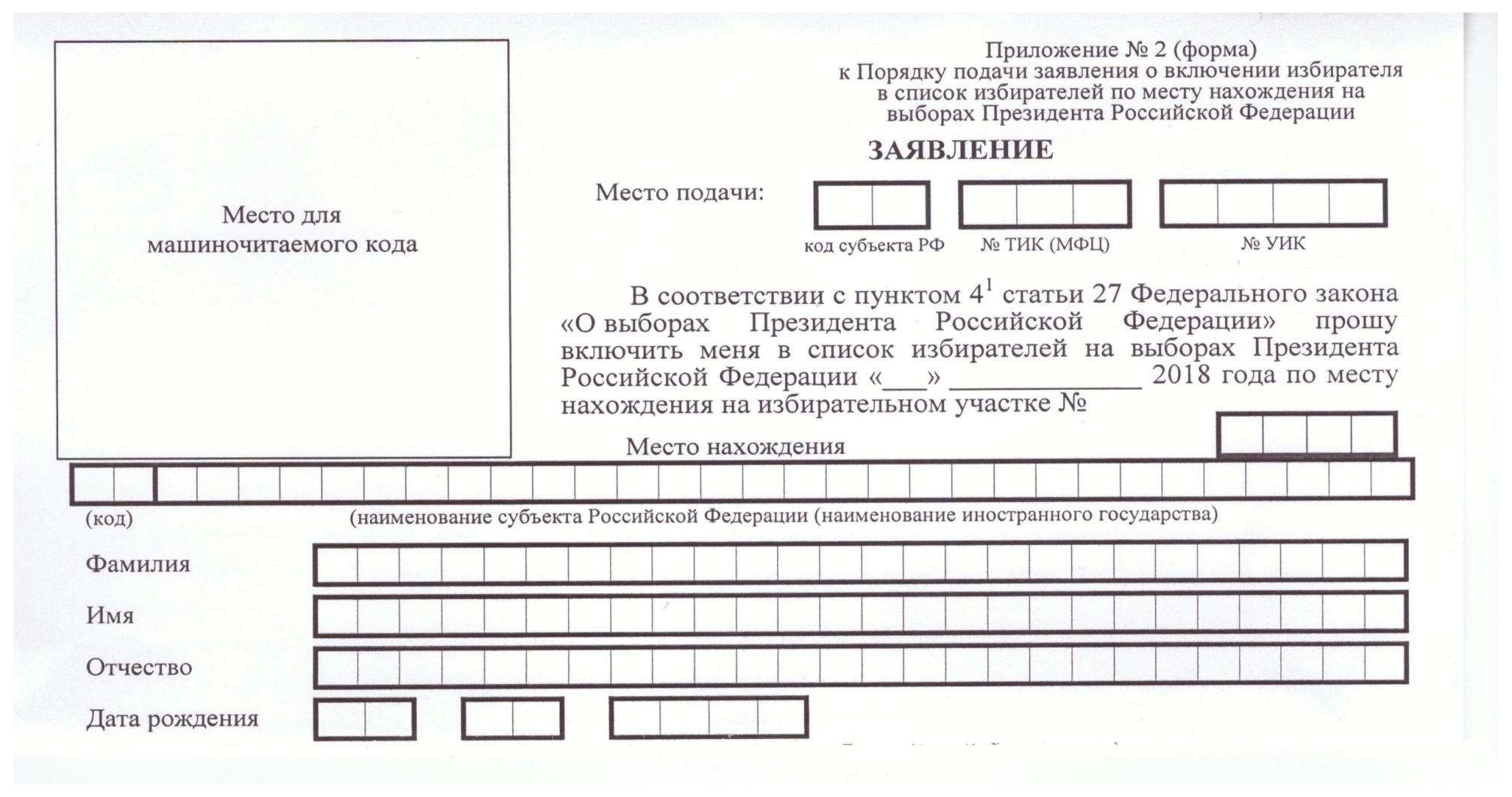 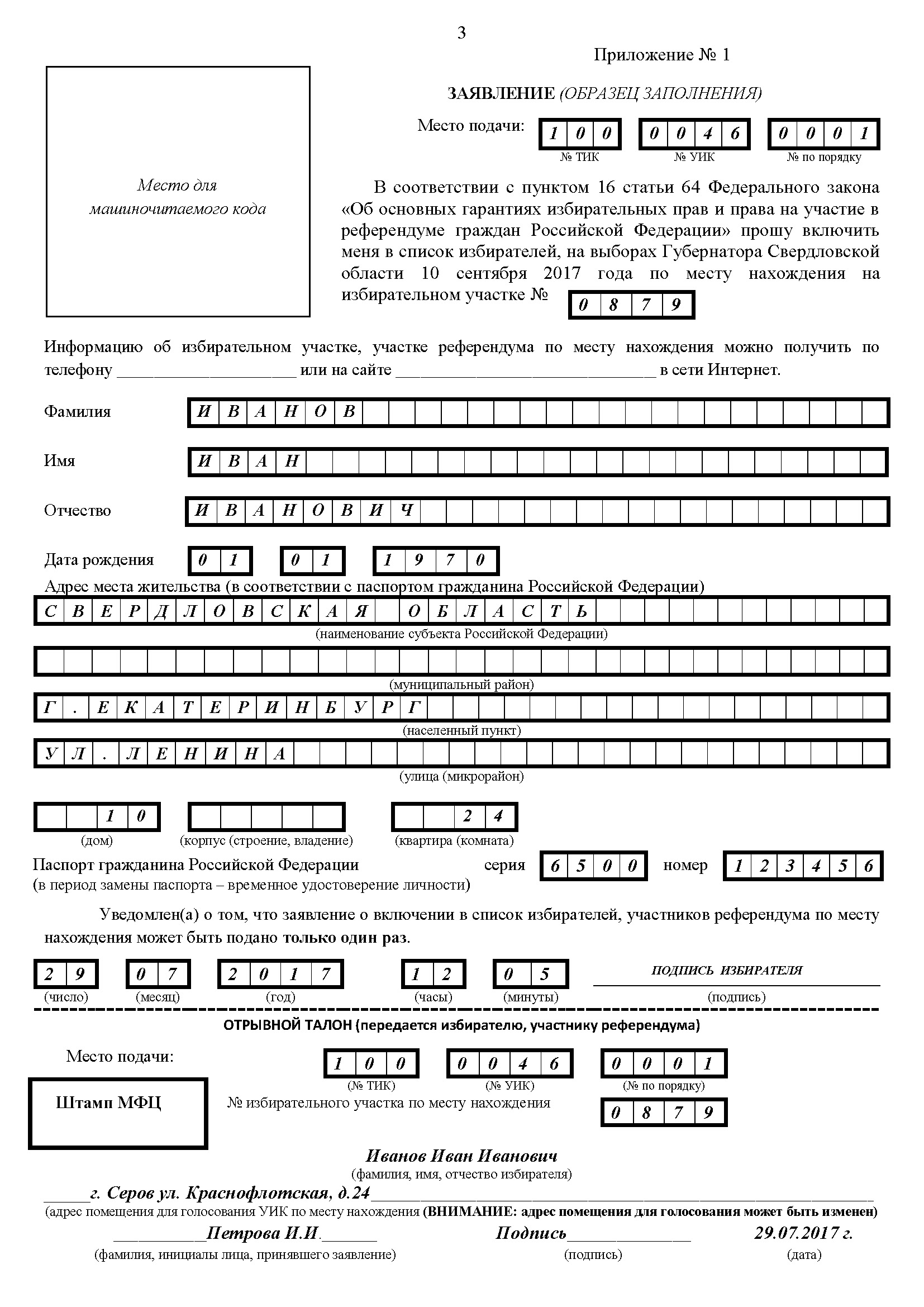 Заполнение заявления
10
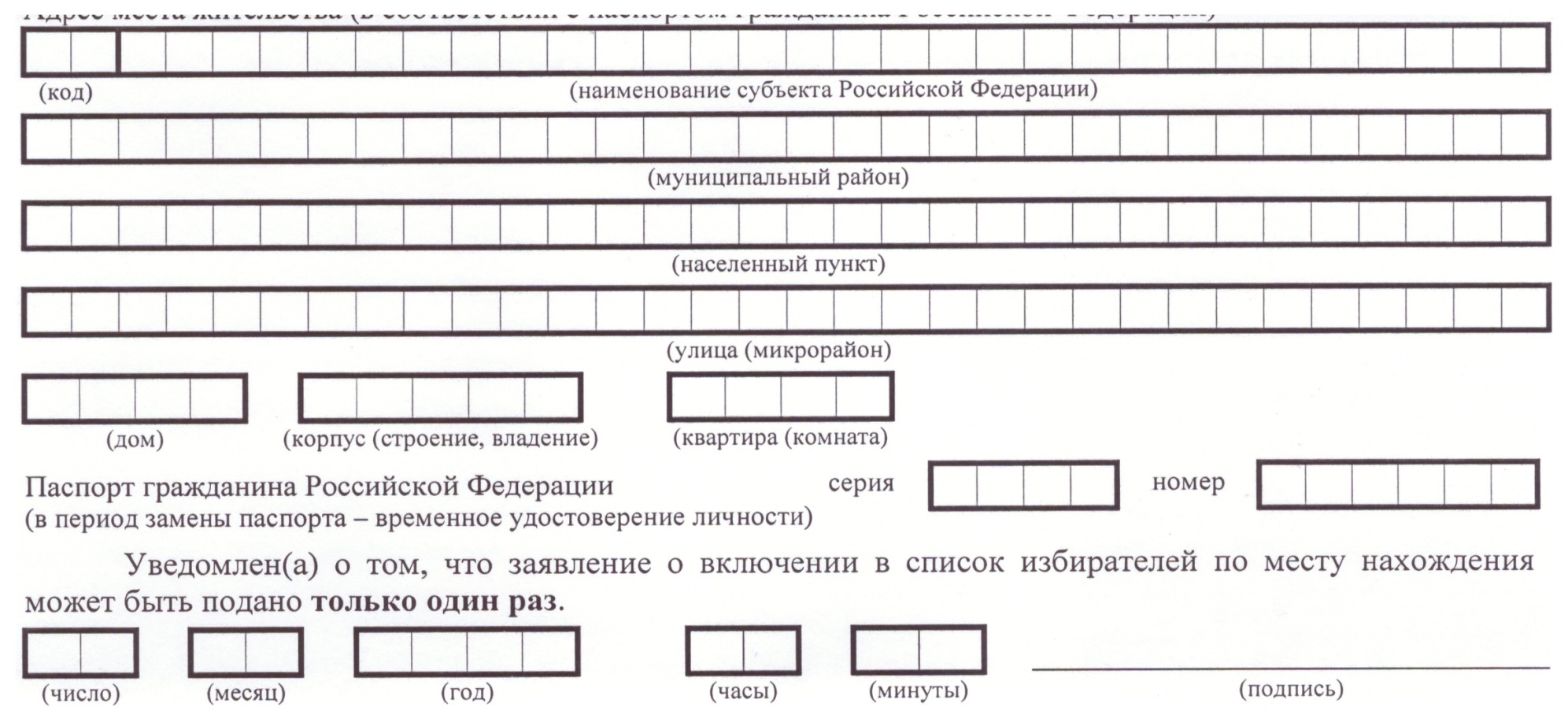 Заполнение заявления
11
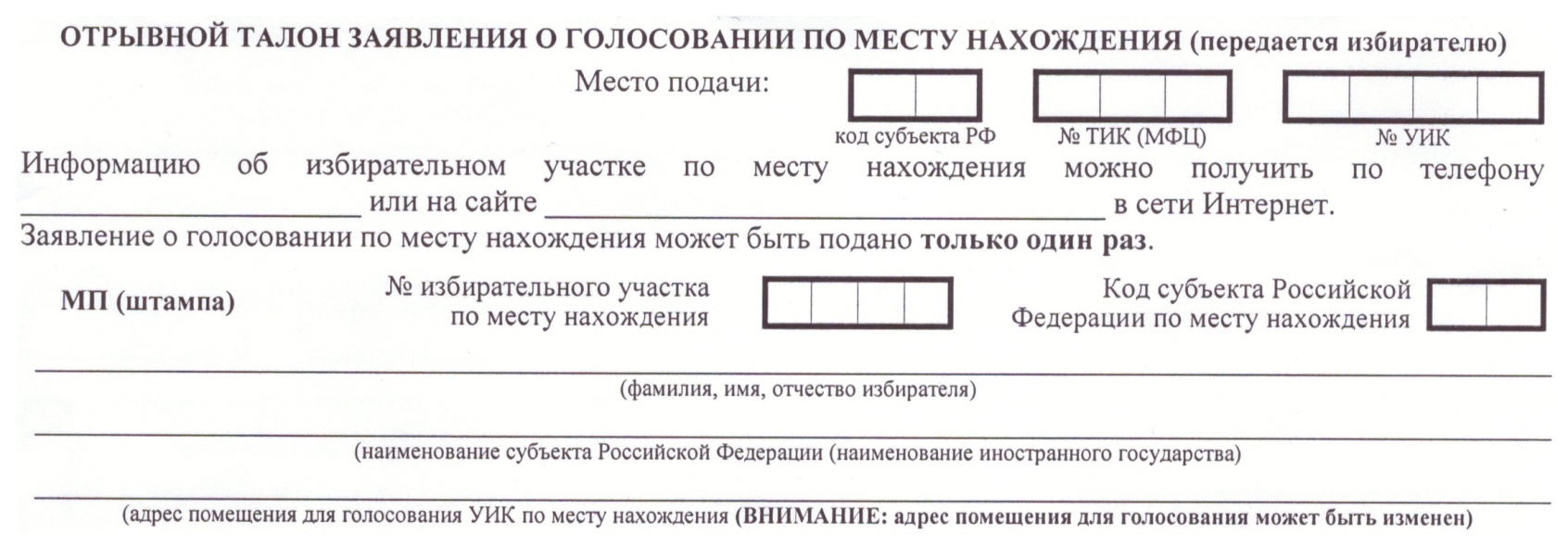 Регистрация заявления в журнале
12
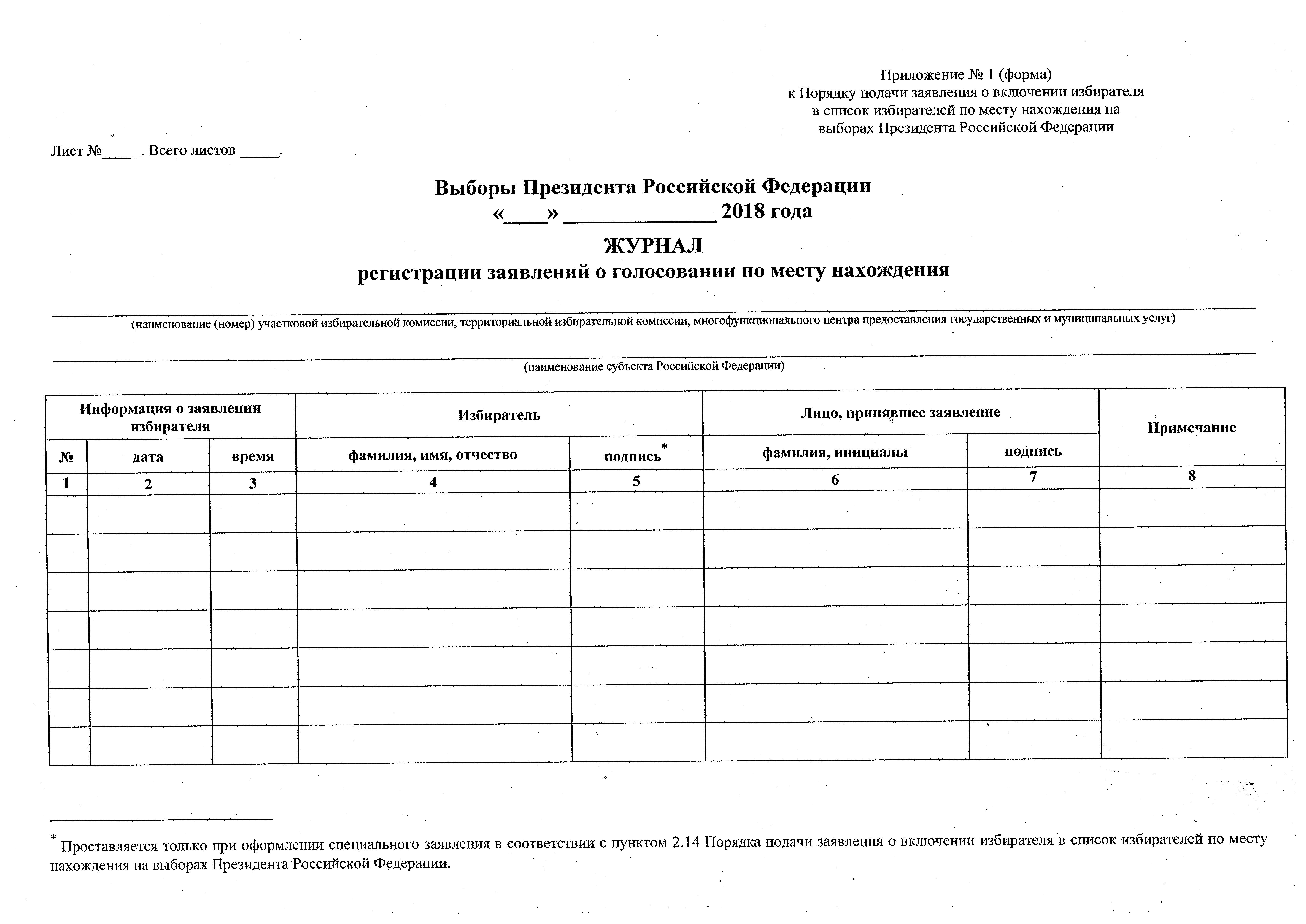 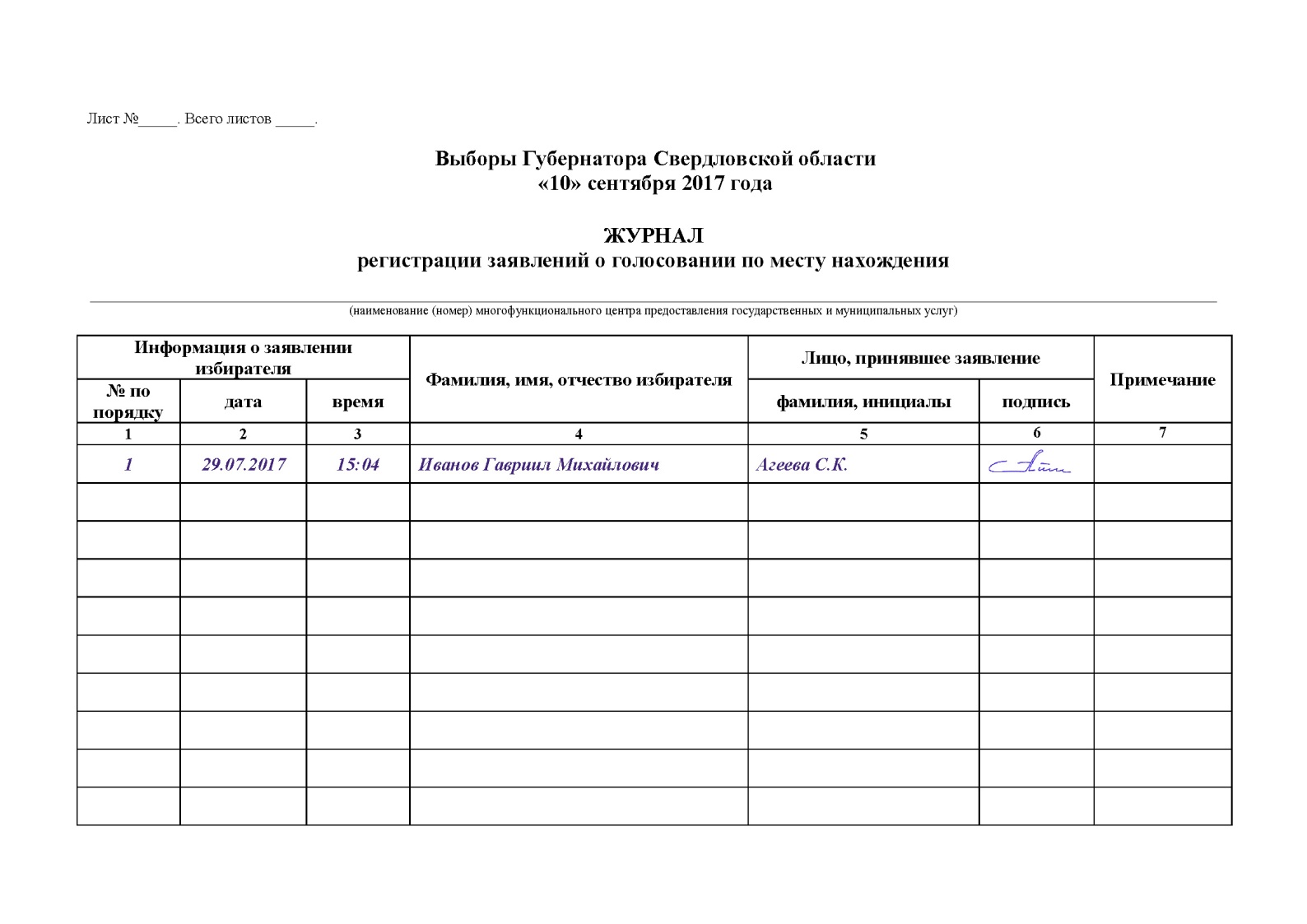 Избиратель, который не может по уважительным причинам (по состоянию здоровья, инвалидности) самостоятельно подать заявление, может устно или письменно (в том числе при содействии социального работника или иных лиц) в те же сроки обратиться в ТИК либо УИК для предоставления ему возможности подать заявление вне ППЗ. 

УИК, в том числе по поручению вышестоящей ТИК, не позднее чем за пять дней до дня голосования (понедельник) обеспечивает посещение избирателя с целью предоставления ему такой возможности. В этом случае заявление избирателя регистрируется в Журнале регистрации заявлений с пометкой «вне ППЗ» в графе «Примечание».
Однократная подача заявления
14
Заявление о голосовании по месту нахождения может быть подано избирателем только один раз!
В заявлении фиксируется время и дата.
Обрабатывается только первое заявление.
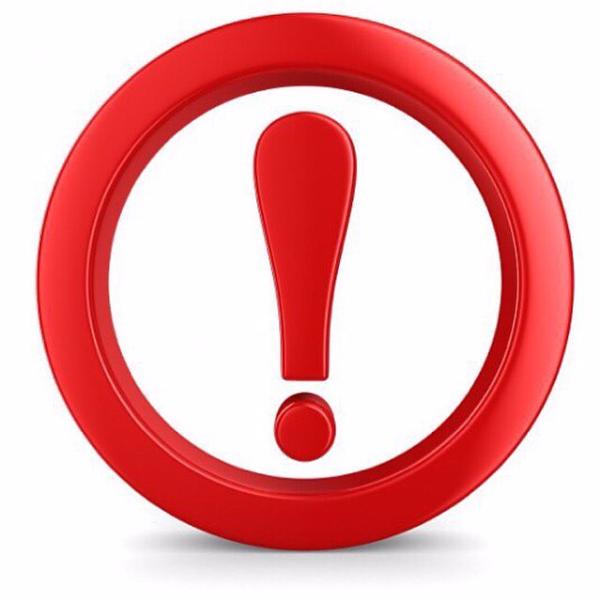 Движение заявлений
15
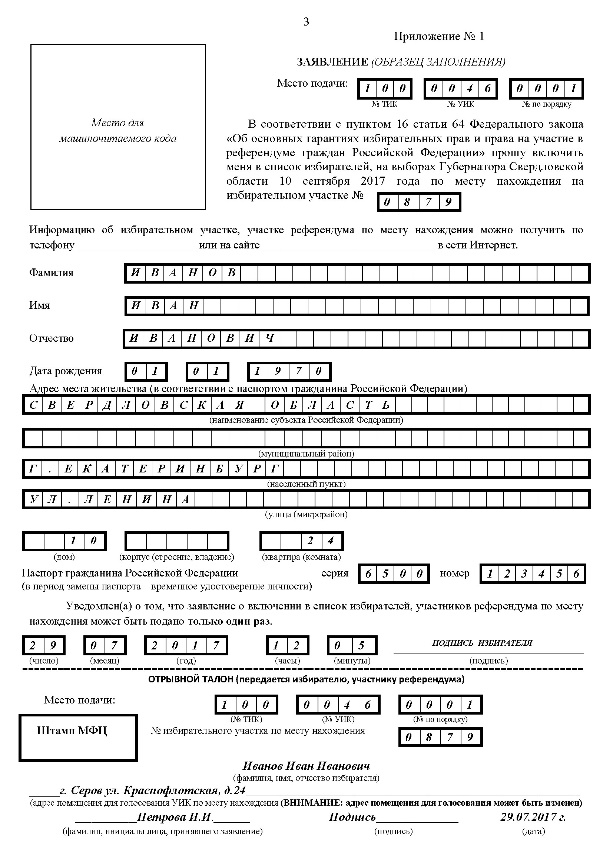 Отрывной талон отдаётся избирателю;
Верхняя часть заявления сохраняется в пункте приёма;
Заявления из  УИК передаются в ТИК для обработки.
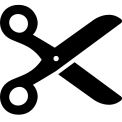 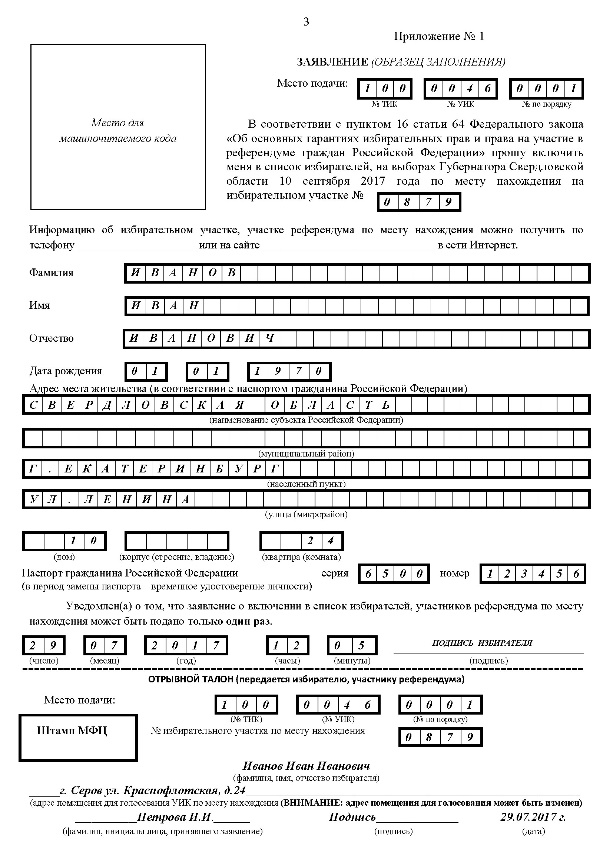 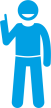 ОБРАБОТКА ЗАЯВЛЕНИЙО ВКЛЮЧЕНИИ В СПИСОК ИЗБИРАТЕЛЕЙ ПО МЕСТУ НАХОЖДЕНИЯ
УИК
База
обработки заявлений
ГАС «Выборы»
Не позднее 10.00 
по местному времени
за 4 дня до дня голосования
(13 марта, вторник)
Не позднее  9.00 
по местному времени 
за 3 дня до дня голосования
(14 марта, среда)
МФЦ
ТИК
ЕПГУ
Книга списка избирателей со сведениями избирателей, подавших заявления о включении в список избирателей по месту нахождения
Реестр избирателей, подлежащих исключению из списка избирателей
Не позднее чем за 1 день до дня голосования
(16 марта, пятница)
ТИК
ТИК
УИК
УИК
Заявления на бумажном носителе, поданные в УИК, передаются в вышестоящую ТИК не реже чем раз в три дня в период за 20–10 дней до дня голосования, а за 9–5 дней до дня голосования – ежедневно, но не позднее 10.00 по местному времени за четыре дня до дня голосования (вторник).
Голосование по заявлению
18
Избиратель голосует на участке, указанном в отрывном талоне.
Талон рекомендуется принести на голосование.
Нужен паспорт.
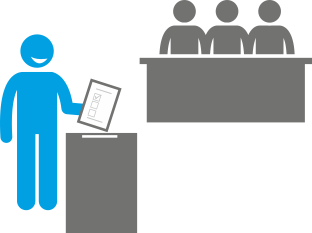 Специальное заявление
.
.
С  13 марта до 14 часов 17 марта 2018 года  избиратель, может оформить в УИК избирательного участка, где он включен или имеет право быть включенным в список     избирателей, 
                      специальное заявление.
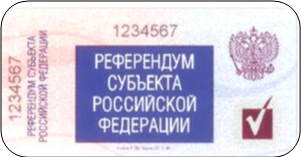 Образец заполнения специального заявления
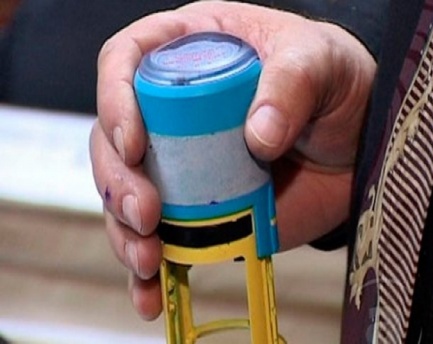 20
Специальное заявление регистрируется в Журнале регистрации заявлений с проставлением подписи избирателя в соответствующей графе, в графе «Примечание» делается пометка «Специальное заявление»и указывается номер наклеенной на специальное заявление марки.
Избиратель исключается из списка избирателей данного избирательного участка, а в графе «Особые отметки» списка избирателей указывается номер наклеенной на специальное заявление марки.
Для обеспечения сохранности от повреждений специальное заявление в присутствии избирателя помещается в конверт и передается избирателю
Сведения о количестве выданных специальных заявлений ежедневно передаются в ТИК.
23
ВНИМАНИЕ!!!  Не позднее чем за один день до дня голосования (пятница) на КСА ТИК на основании информации, содержащейся в базе обработки заявлений, для каждой нижестоящей УИК  формируется Реестр избирателей, подлежащих исключению из списка избирателей (приложение № 5 к Порядку), который в тот же срок передается в соответствующую УИК.
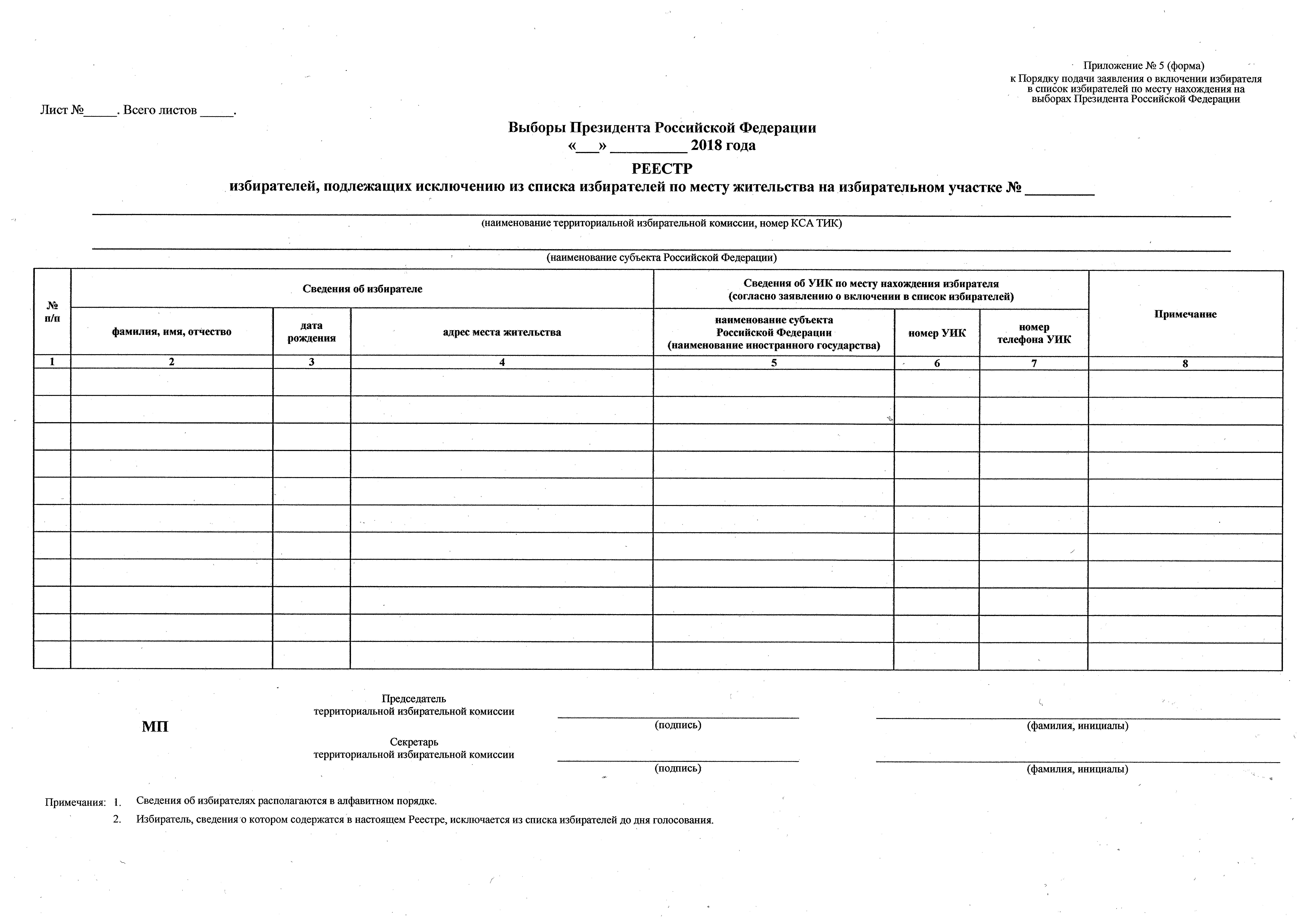 ВНИМАНИЕ !!!  Не позднее чем за один день до дня голосования (пятница) на КСА ТИК на основании информации, содержащейся в базе обработки заявлений, для каждой нижестоящей УИК формируются дополнительные вкладные листы списка избирателей с внесенными в них сведениями об избирателях, подавших заявления о включении в список избирателей по месту нахождения на соответствующем избирательном участке, а также Реестр избирателей, подавших неучтенные заявления о включении в список избирателей по месту нахождения (приложение № 6 к Порядку). Сформированные дополнительные вкладные листы брошюруются в отдельную книгу списка избирателей и в тот же срок передаются в соответствующую УИК вместе с указанным Реестром.
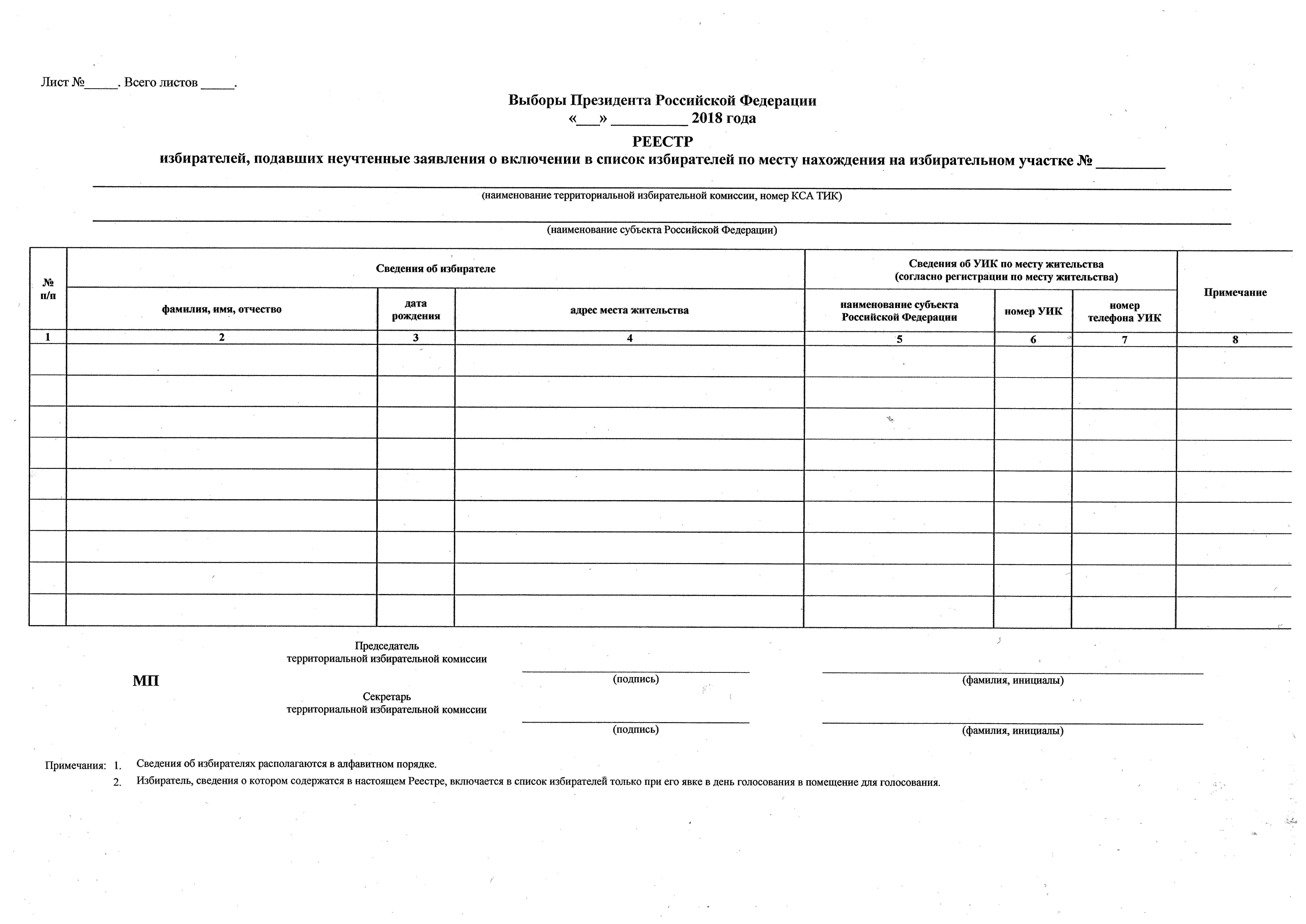 Спасибо 
за внимание!